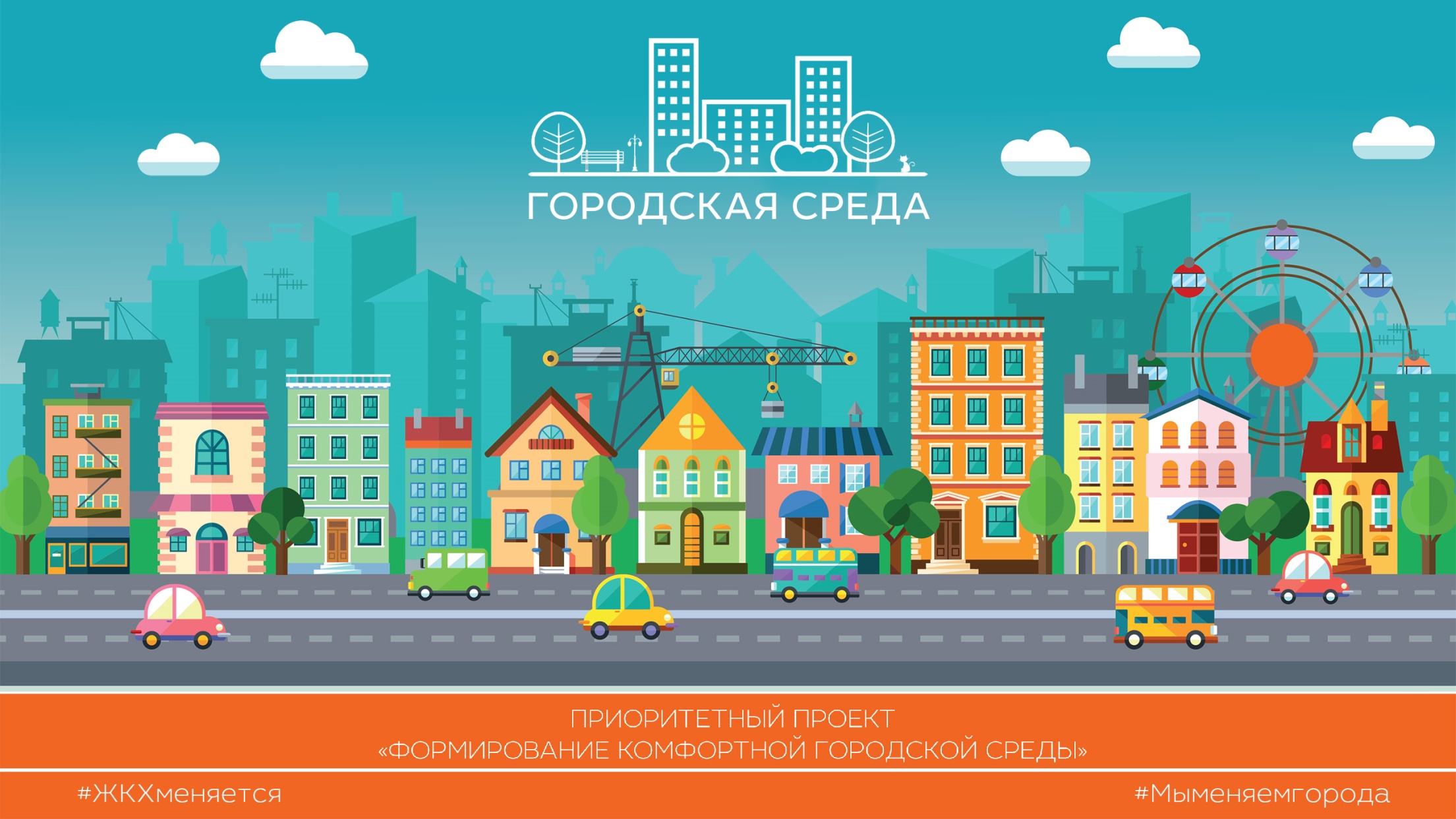 Парк «Сердце Югры» 
ПРИОРИТЕТНЫЙ ПРОЕКТ
«ФОРМИРОВАНИЕ КОМФОРТНОЙ ГОРОДСКОЙ СРЕДЫ»
гп. Пойковский
Ситуационный План
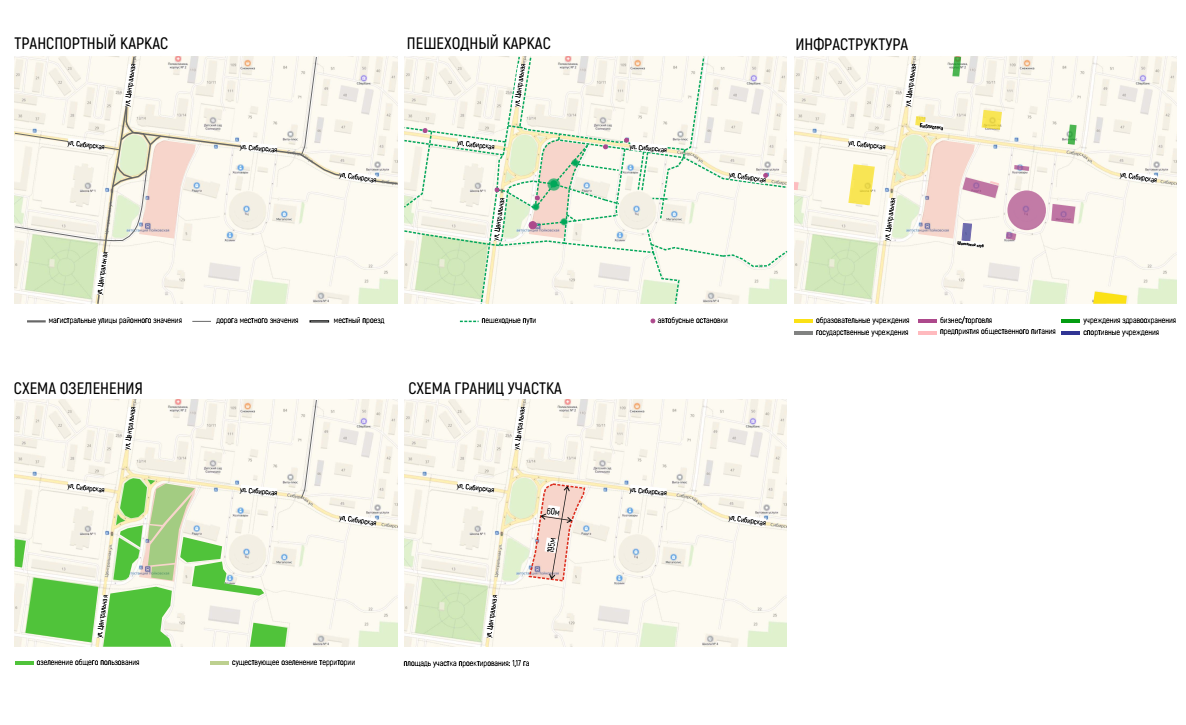 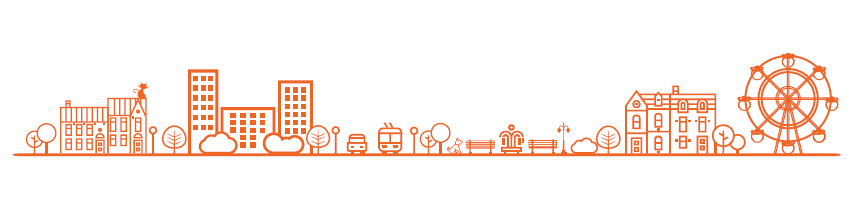 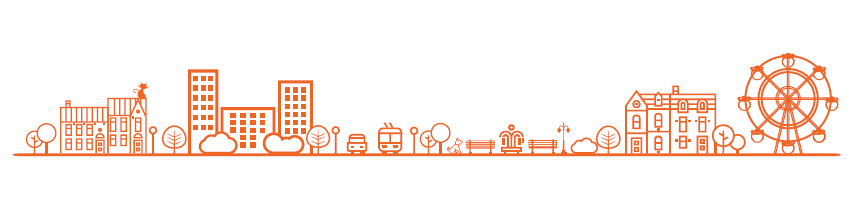 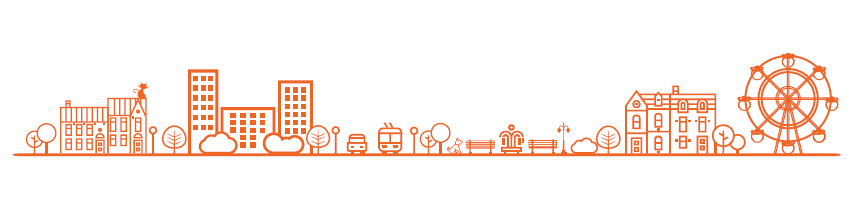 2
ОБЩАЯ ИНФОРМАЦИЯ
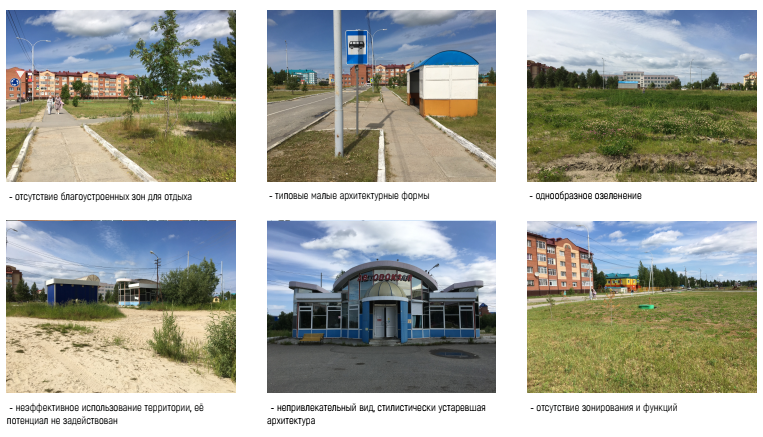 Область размещения фотографий текущей ситуации
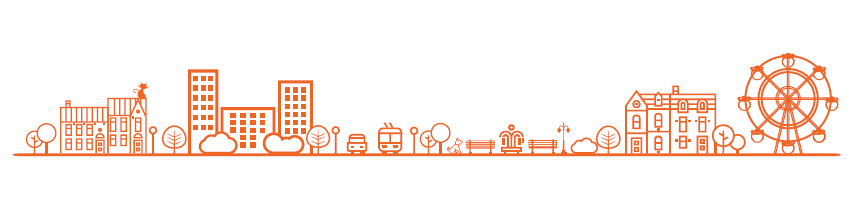 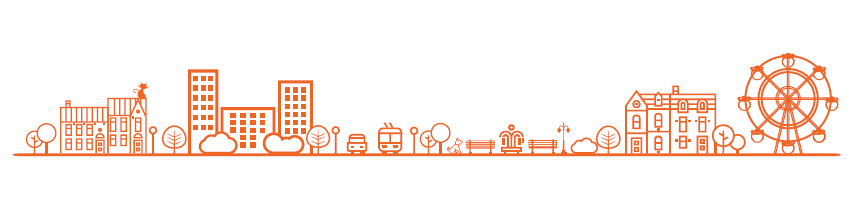 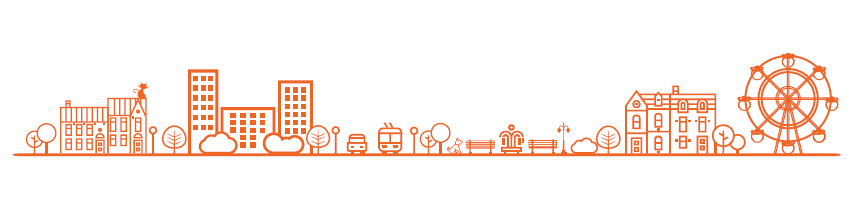 3
ОПИСАНИЕ КОНЦЕПТУАЛЬНЫХ И ПРОЕКТНЫХ РЕШЕНИЙ
Обоснование необходимости благоустройства 
Парка «Сердце Югра» в 5 микрорайоне городского поселения Пойковский

         Суть проекта состоит в формировании благоприятных условий для комфортного пребывания граждан поселения, которое достигается путем создания благоустроенной территории – зоны отдыха и общения. Наш проект предполагает строительство парка на равнинном участке в самом центре поселка в 5мкр., через него ежедневно проходят сотни людей. Идея парка предполагает несколько смысловых нагрузок. Главная из них – познавательная, включающая знакомство с природой округа, популяризацию национальных традиций. А так же «Сердце Югры» станет привлекательным местом культурного отдыха.
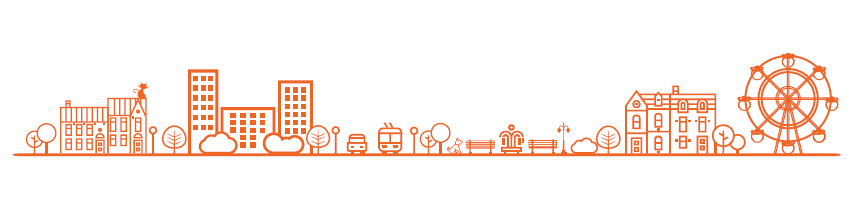 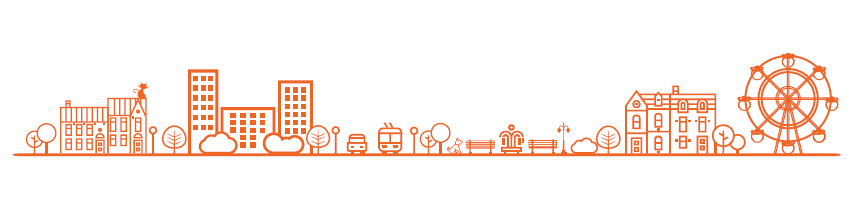 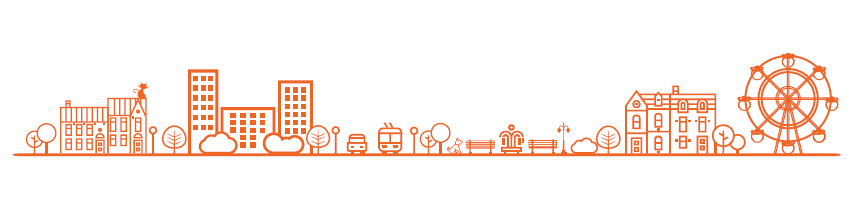 4
Схема функционального зонирования
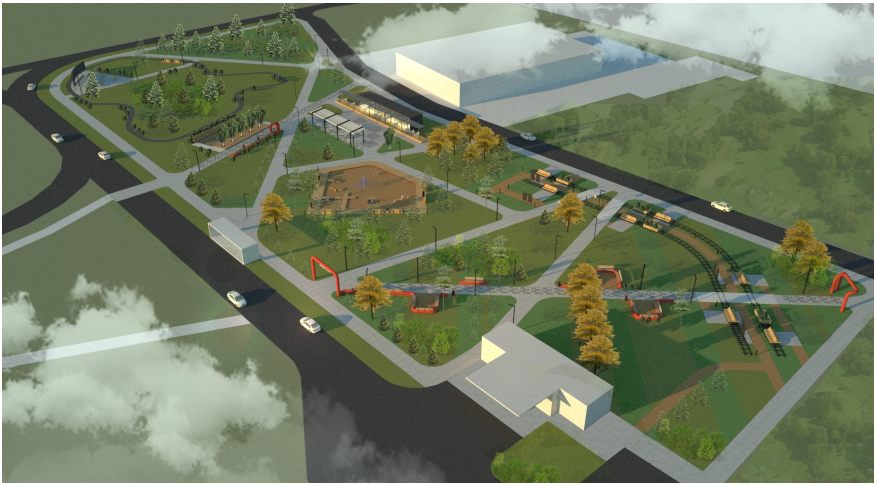 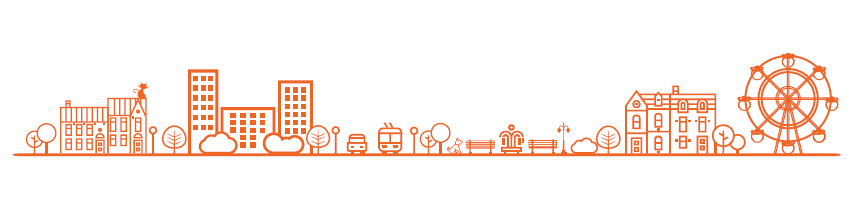 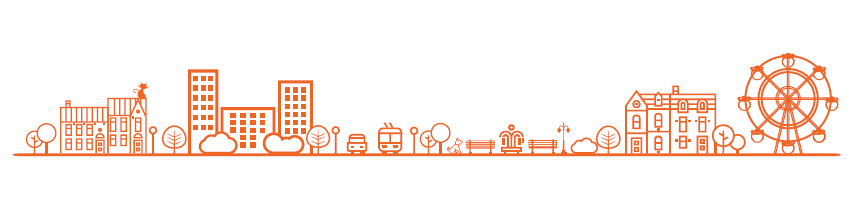 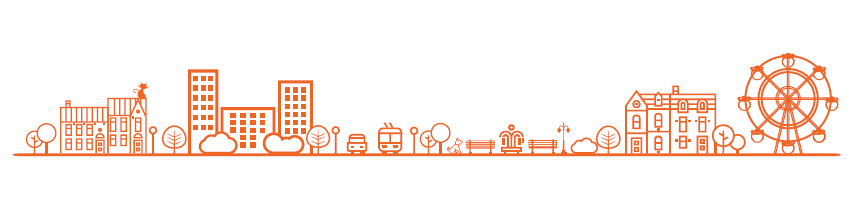 5
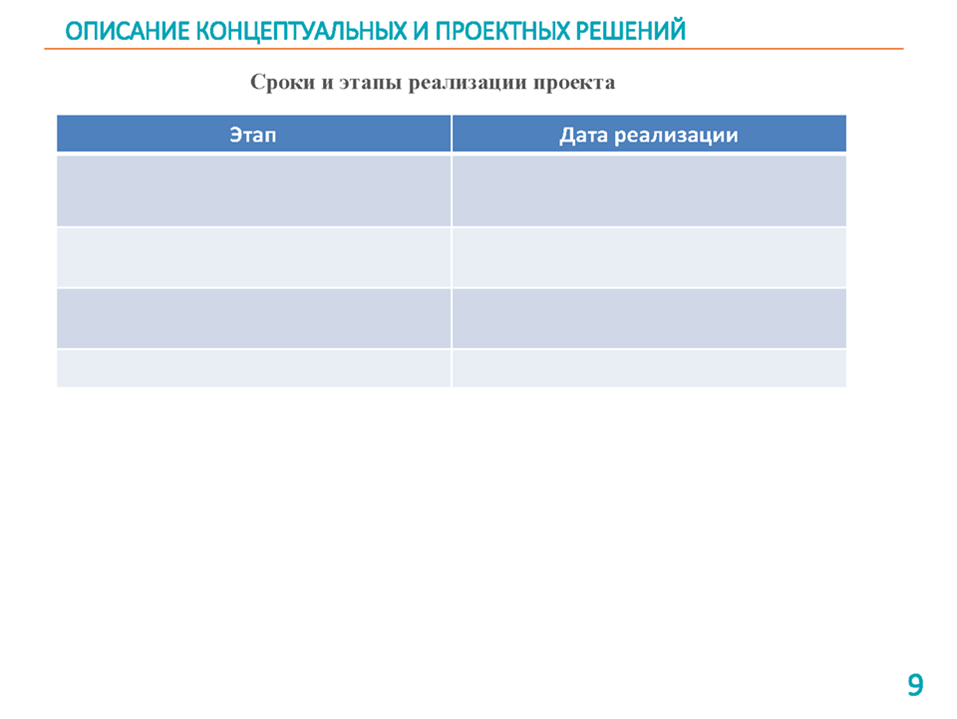 1). Контракт на выполнение строительно
– монтажных работ заключен
02.03.2020
2). Строительно – монтажные работы на объекте
03.03.2020 – 10.10.2020
3). Строительно – монтажные работы выполнены
13.10.2020
4). Акт приемки выполненных работ
15.10.2020
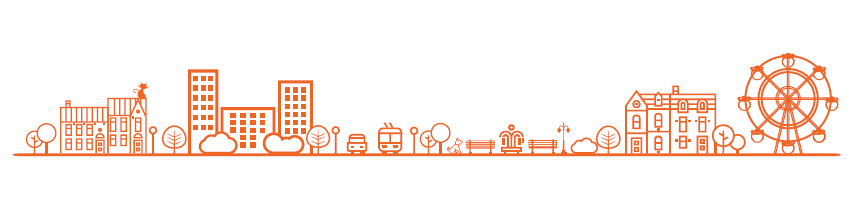 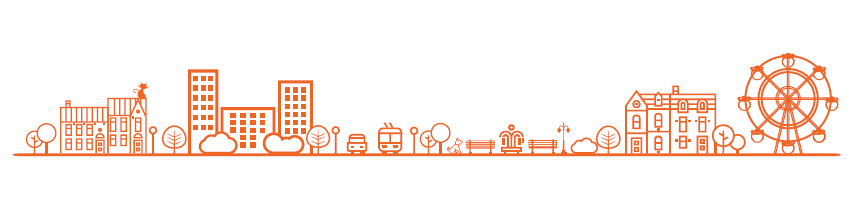 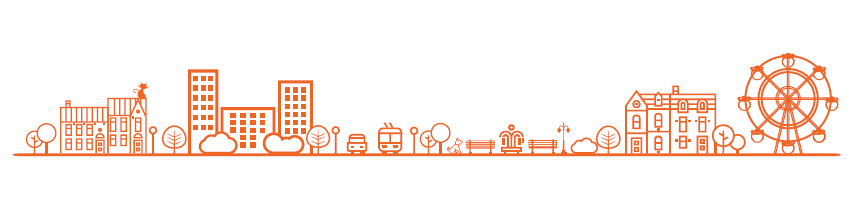 6
ИНФОРМАЦИЯ ОБ ИСТОЧНИКАХ ФИНАНСИРОВАНИЯ ПРОЕКТА
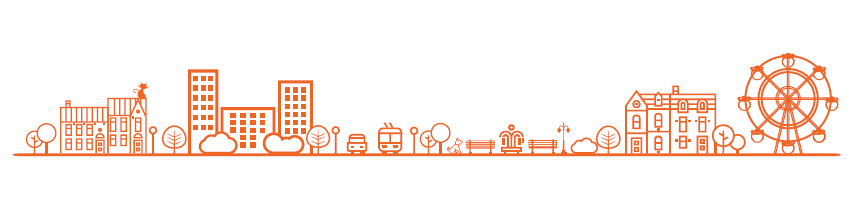 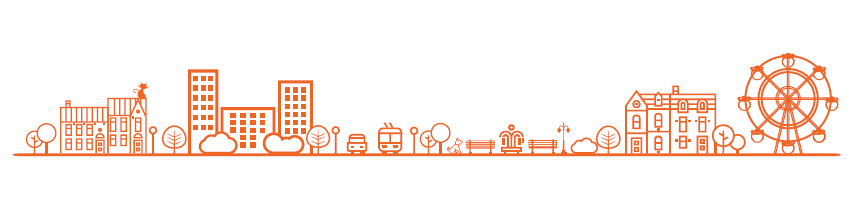 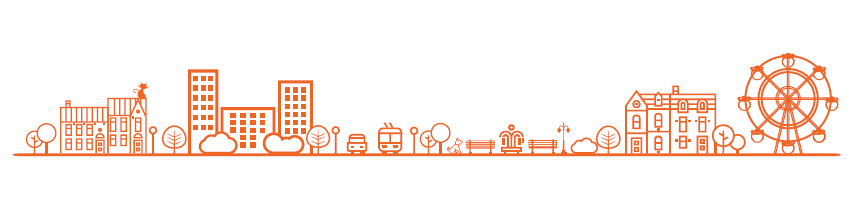 7
ОБЩАЯ ИНФОРМАЦИЯ
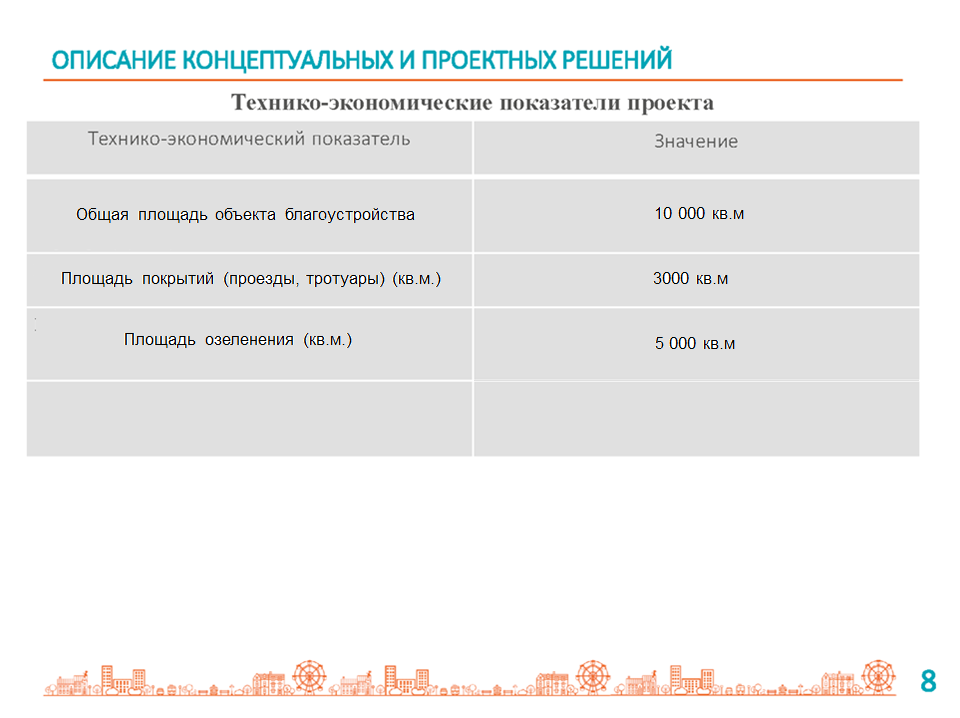 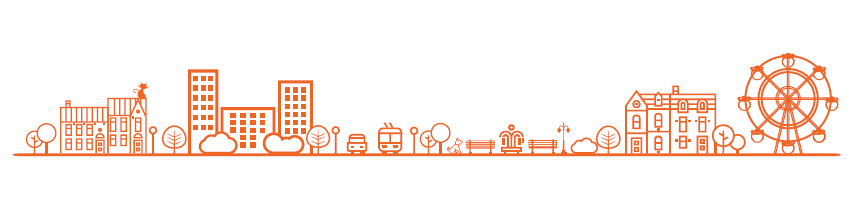 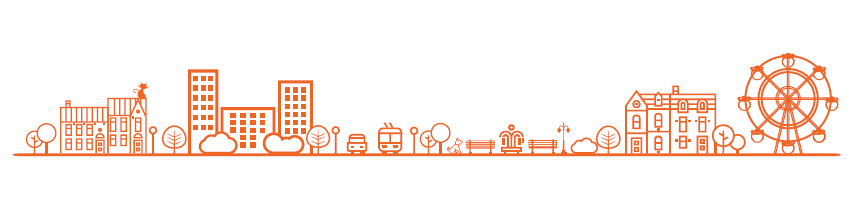 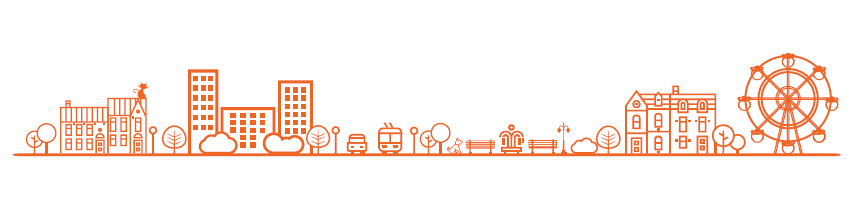 8
3
Визуализация архитектурной концепции
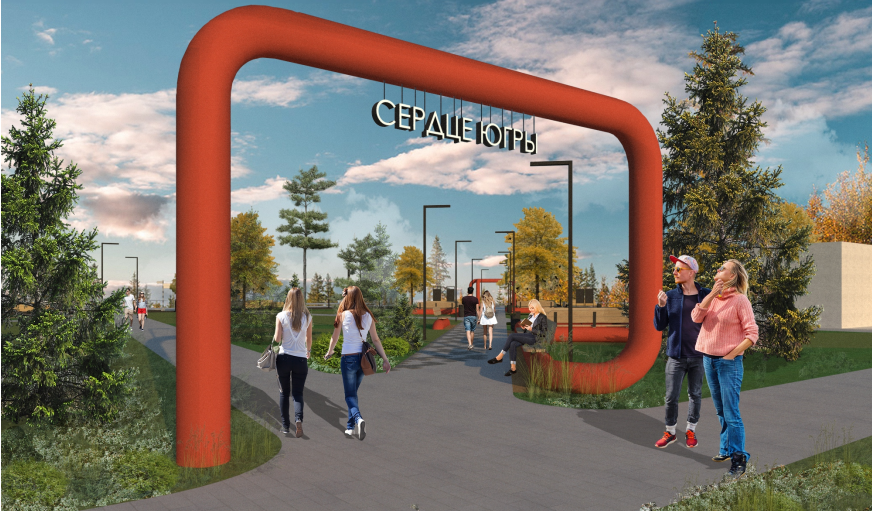 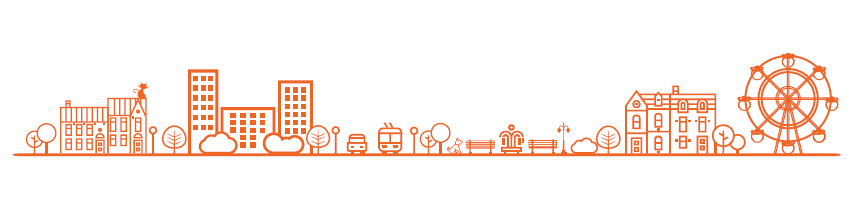 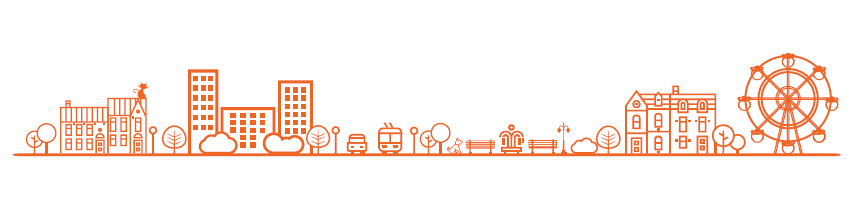 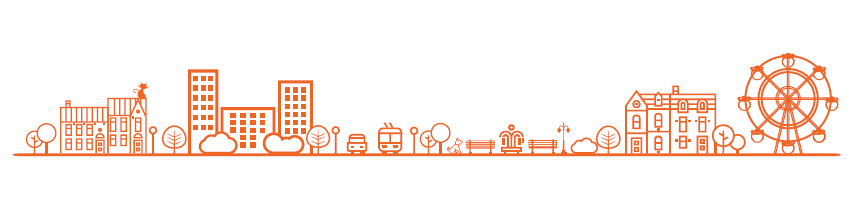 9
Визуализация архитектурной концепции
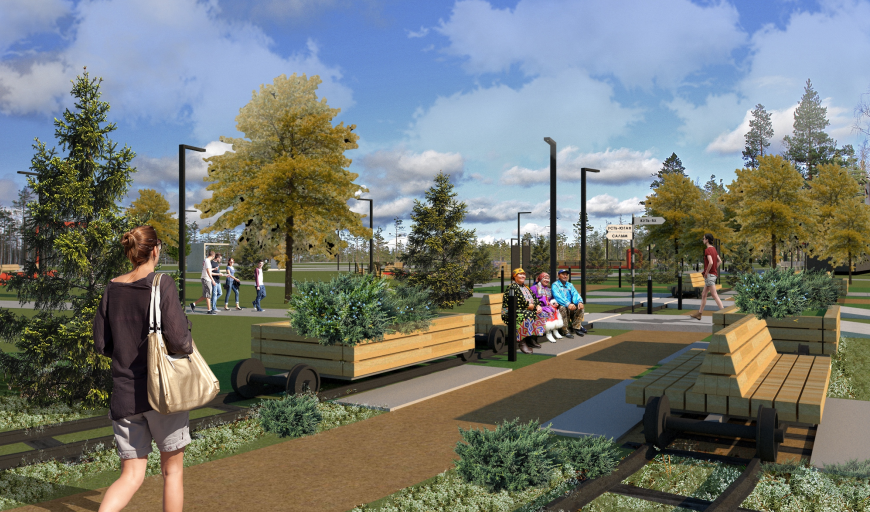 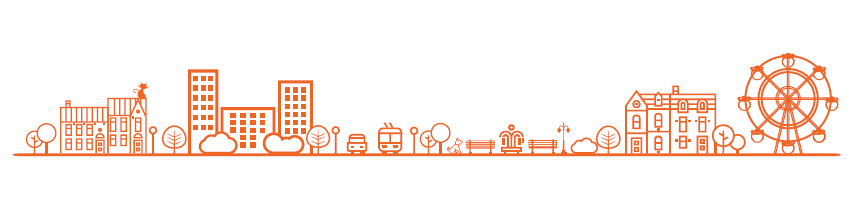 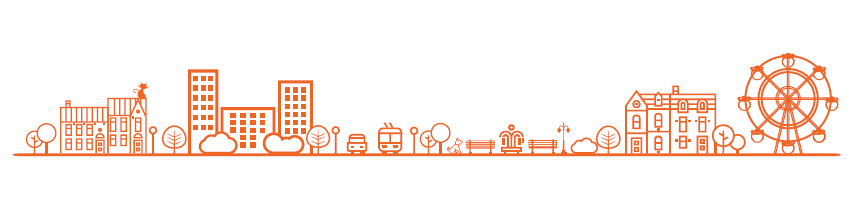 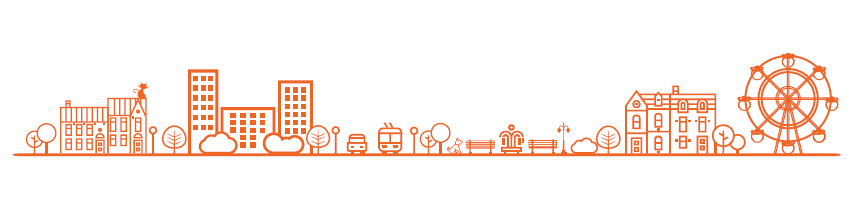 10
Визуализация архитектурной концепции
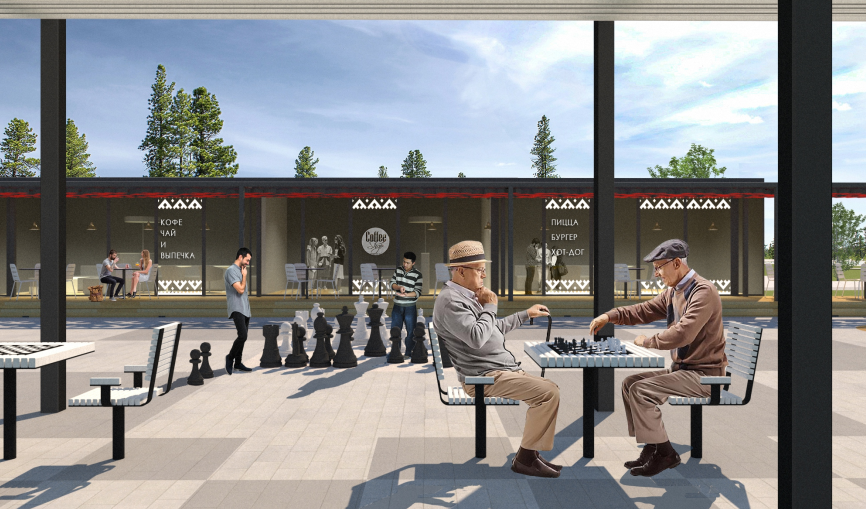 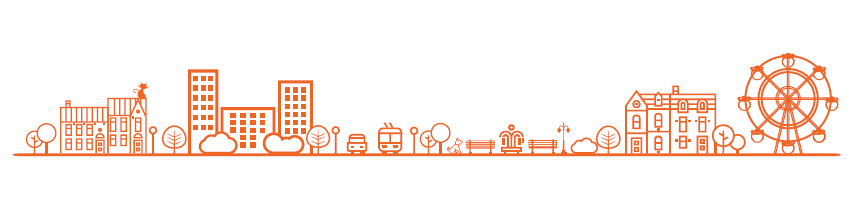 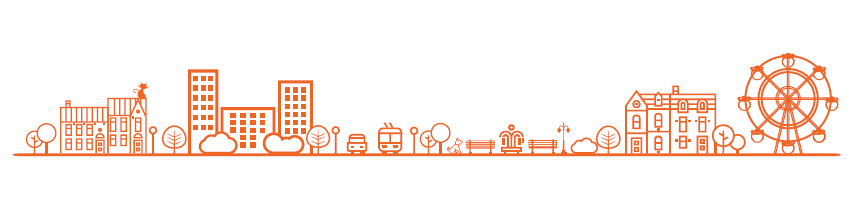 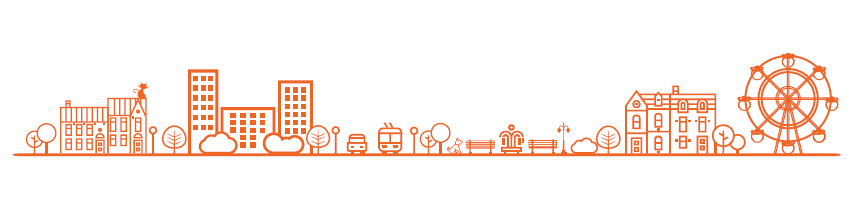 11
Визуализация архитектурной концепции
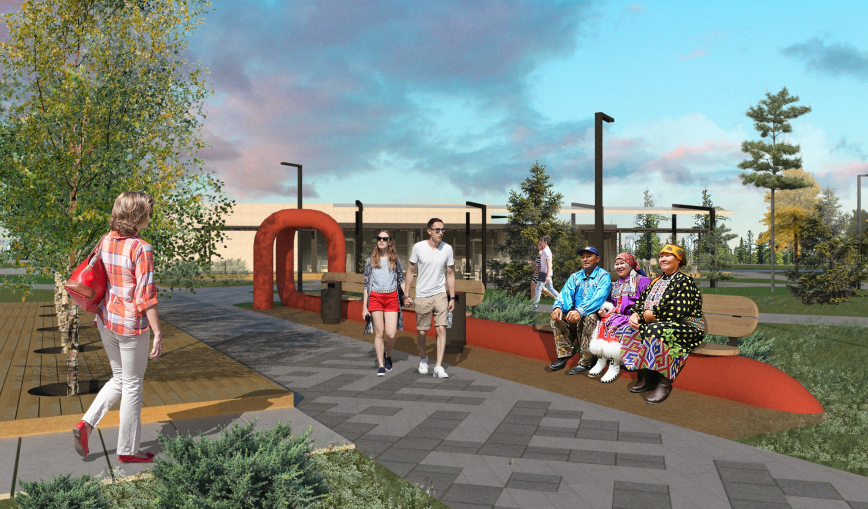 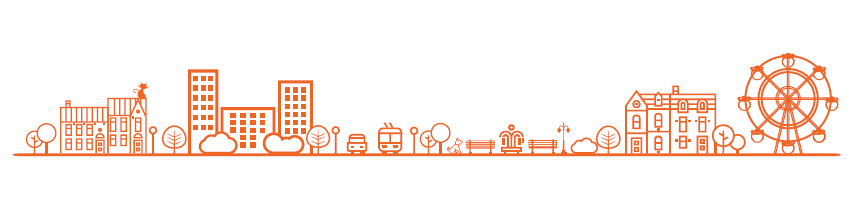 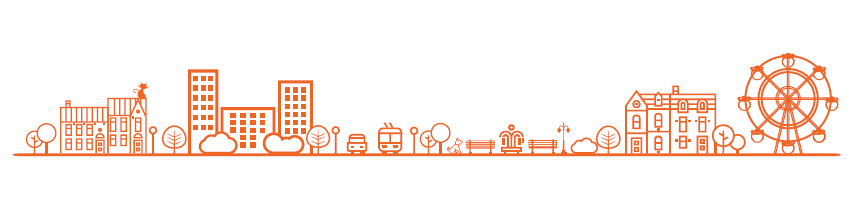 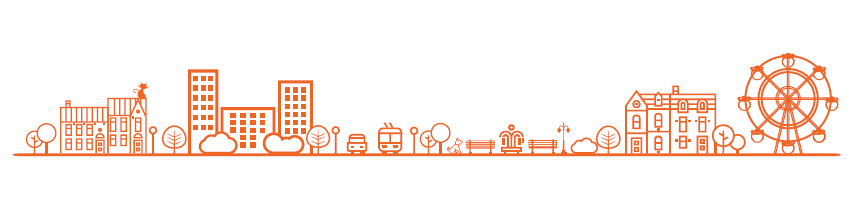 12
Визуализация архитектурной концепции
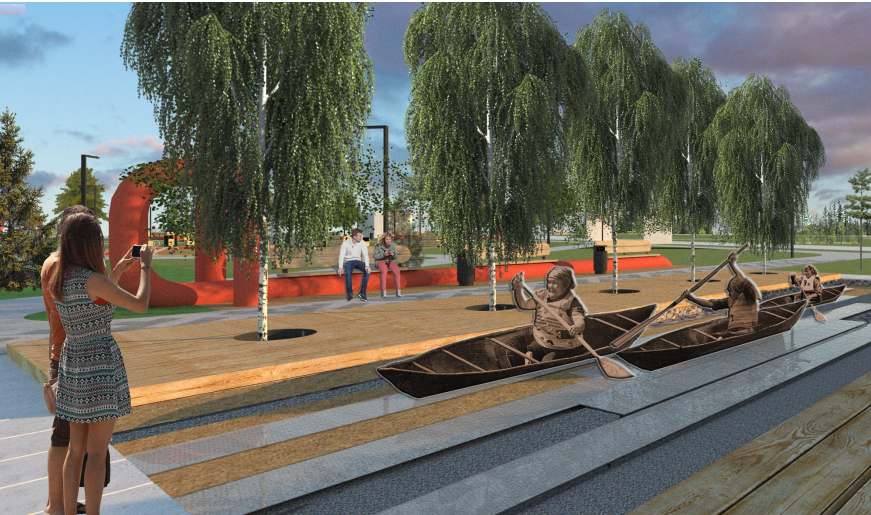 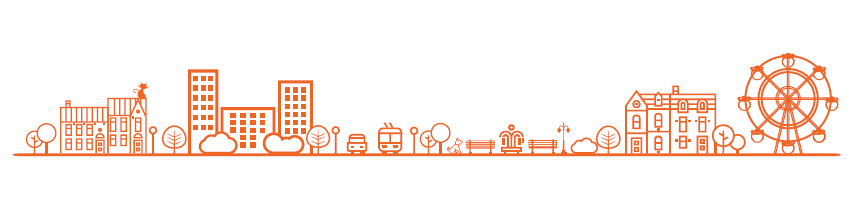 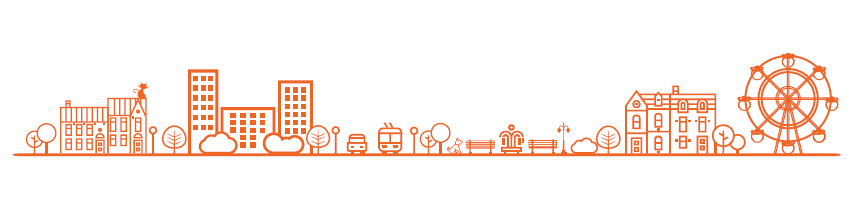 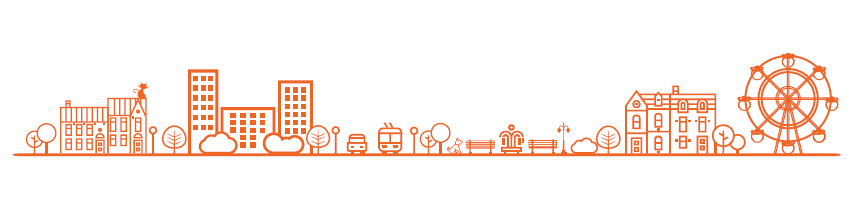 13
Визуализация архитектурной концепции
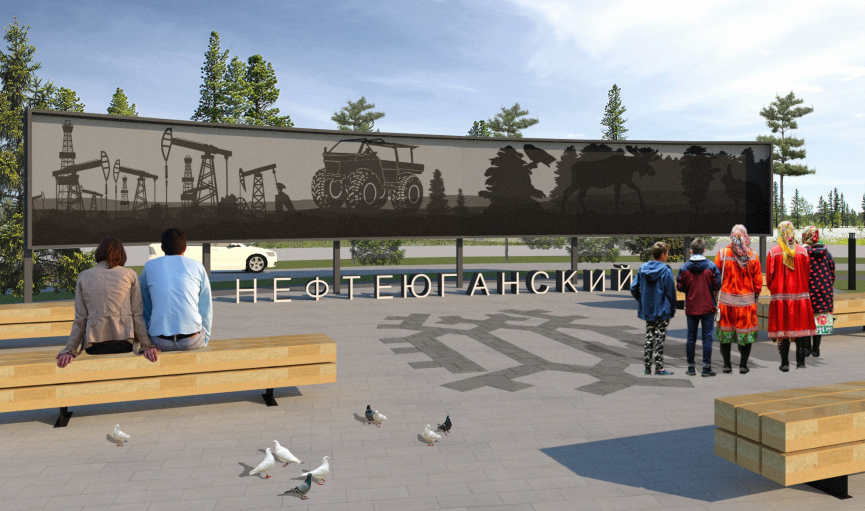 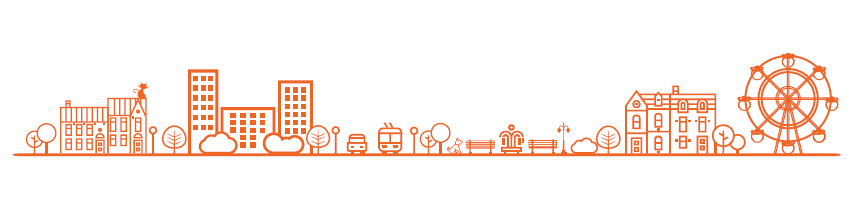 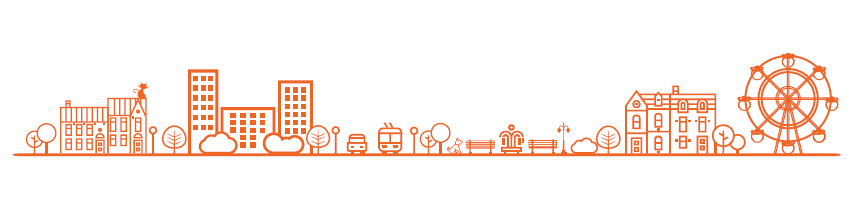 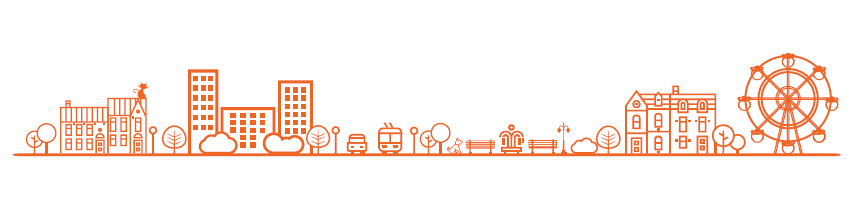 14
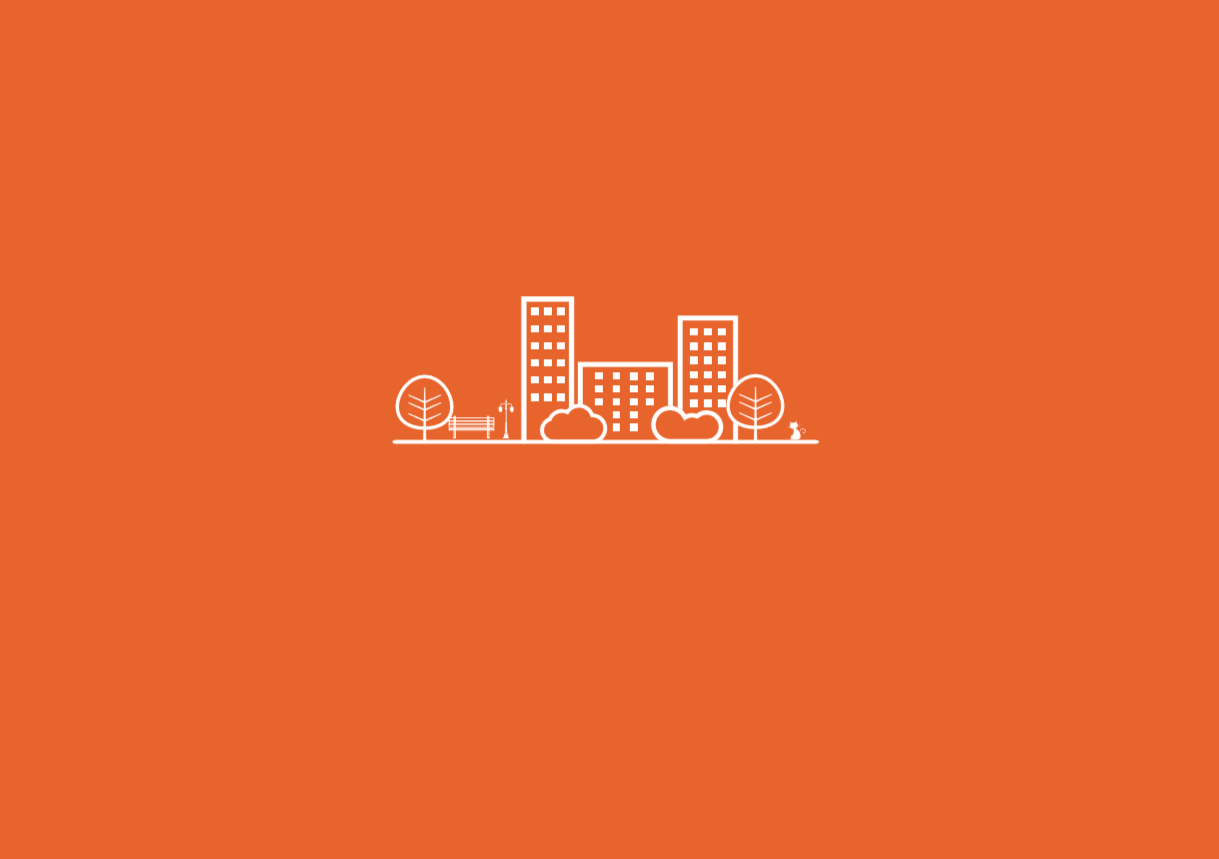 ГОРОДСКАЯ СРЕДА
www.gorsreda86.ugraces.ru
#ЖКменяется
гп. Пойковский